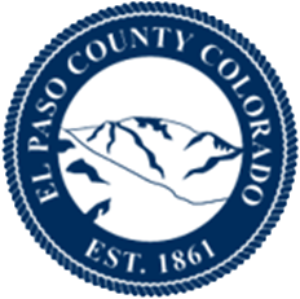 2022 Budget PresentationFacilities & Strategic Infrastructure Management
Brian J. Olson, Executive Director
October 21, 2021
Table Of Contents
Organizational Chart
Management - Operations
Mandates / State Statutes Required
Mission Statement
Budgetary Highlights
Achievements
Base Budget / Critical Needs
Questions
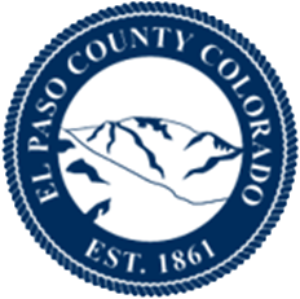 FSIM
2
2021 Organizational Chart
Criminal Justice Center
Service Contracts
Facilities Maintenance Manager
Citizen Service Center
Property Management
Planning & Resources
Facilities Optimization
Architectural
Mechanical
Electrical
Executive Director
Dispatch
Accounts Payable
Logistics
Office Manager
Mail Room
Infrastructure Project Manager
ADA
Parking Operations
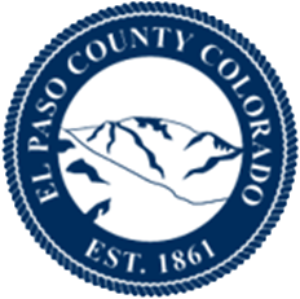 FSIM
3
Management - Operations
County Facilities
Responsible for maintenance for all County facilities, to include all other Elected Offices,  4 parking garages, Health Dept., WIC and RDC
132 Buildings / 3,117,410 Sq. Ft.
59 FTE’s ( Responsible for 52,837 Sq. Ft.  per person)
Strategic Infrastructure Management
Division under Facilities that handles and monitors real estate transactions (e.g. building sales, new leases, lease renewals, etc.), and manages the ADA team and budget
ADA (Americans with Disabilities Act)
Ensures County compliance with Title II ADA requirements through audits on all County Facilities, Parks, access to all public right of way (ROW) and ADA accessibility to county services  
ADA staff works with citizens in response to ADA concerns and complaints
3 FTE’s

Total FTEs = 62
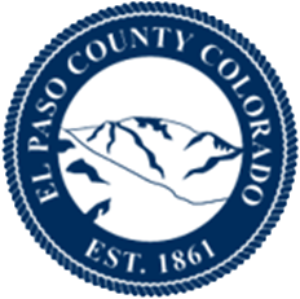 FSIM
4
Mandates/State Statutes
Federal:
Americans With Disabilities Act (ADA) (Title II)
Title II requires that state and local governments give people with disabilities an equal opportunity to benefit from their programs, services, and activities, for example public education, employment, transportation, recreation, health care, social services, courts, voting, and town meetings.

State and Local Governments: 
Colorado Revised Statutes C.R.S.A . § 30-11-104 (1)(a)
Each County at its own expense, shall provide a suitable courthouse, a sufficient jail and other necessary county buildings and keep them in repair.
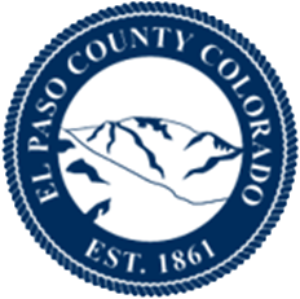 FSIM
5
MISSION STATEMENT
 
Facilities Management is an internal service organization working together to provide functional, safe, and clean facilities for El Paso County citizens and employees.
VISION STATEMENT
 
Our vision is to anticipate and plan for the changing needs of our customers and employees through commitment to professionalism and teamwork.
 
GUIDING PRINCIPLES
 
We are committed to:
 
Respectful interactions characterized by honesty, integrity, fairness, mutual support and open communication
 
A work environment that values employee contributions, stimulates innovation, and promotes continuous improvement
 
Providing quality and reliable service in an efficient resourceful manner
 
Maintaining an environment of trust and commitment to achieve fulfillment and pride of accomplishment
 
Improving the planning process to anticipate and fulfill the customer needs
 
Efficient utilization of tax dollars through financial planning and sound fiscal management
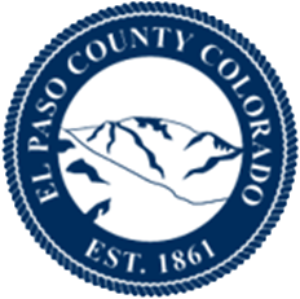 FSIM
6
Budgetary Highlights
Challenges to County Facilities:
The economy and local employment market continue to challenge FSIM to retain and attract new talent
Increased cost for labor and materials 
Increased time for delivery of materials 
Lack of availability of labor and materials
Facilities goal is to manage the maintenance of all County buildings through a strategic plan based on historical data, rather then managing by emergency
Effective maintenance reduces expenses by avoiding premature replacement costs and down time that can impact County operations  
Reduce legal risk to the County (e.g. ADA compliance)
Ensure staff / citizens needs are met
Continues equipment modernization and increases efficiencies (decreases utility costs)
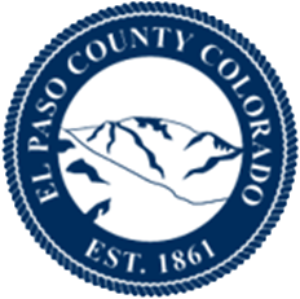 FSIM
7
2021 Achievements
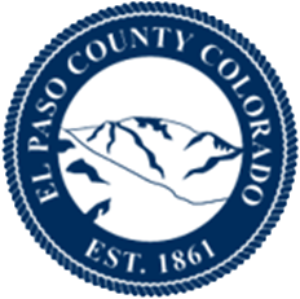 FSIM
8
2021 Achievements
CJC Flush Valve Project:
Flush valve project was started in 2018 and gained momentum in the last 3 years given the improved safety factors for deputies / inmates and increased utility savings
The flush valve project will be completed in 2022 
FSIM is reviewing other flush valve opportunities at CJC to further continue safety and utility savings 
Colorado Springs Utilities has recognized the success of the project noting direct savings in water costs of $50,000 in 2020.  The first 6 months of  2021 recognized cost savings of $57,000
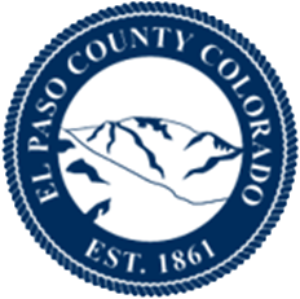 FSIM
9
Base Budget and Critical Needs
$4.4M allocated from building / land sales have been completely earmarked for critical maintenance projects
$750, 000 is vital to assist in addressing ongoing issues with the aging  County facilities (HVAC, electrical, plumbing, structural, elevators, etc.)
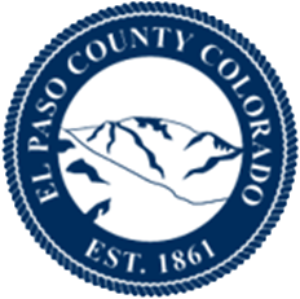 FSIM
10
Questions?
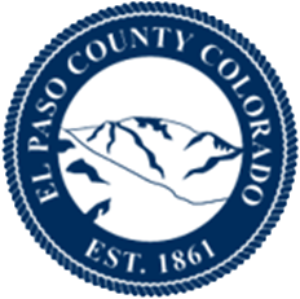 Add department/office name here
11